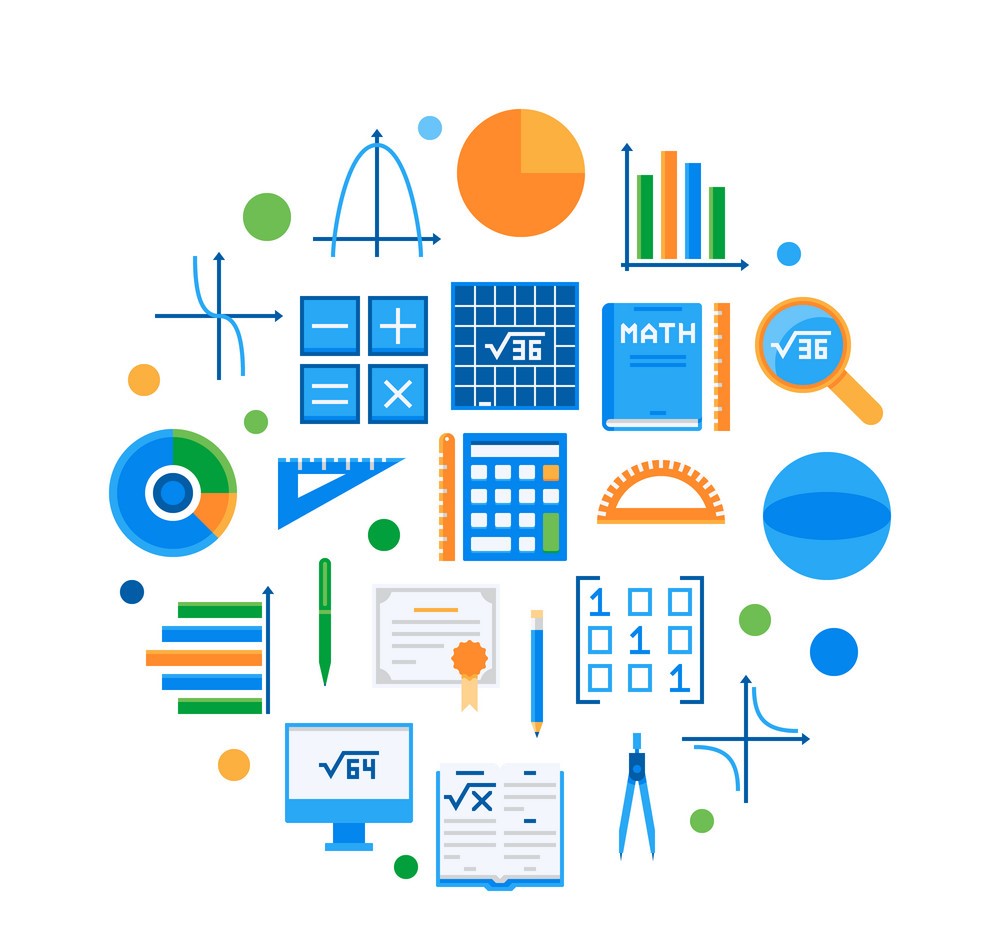 Математика
Сьогодні
24.06.2023
Урок
№16
Цифри. Десятковий запис натуральних чисел
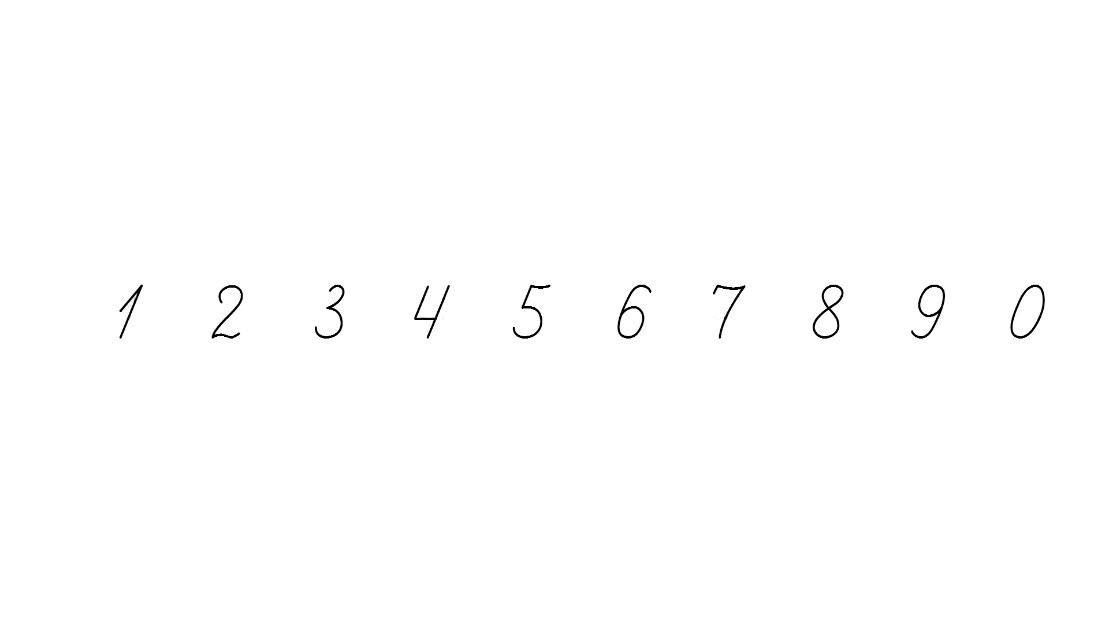 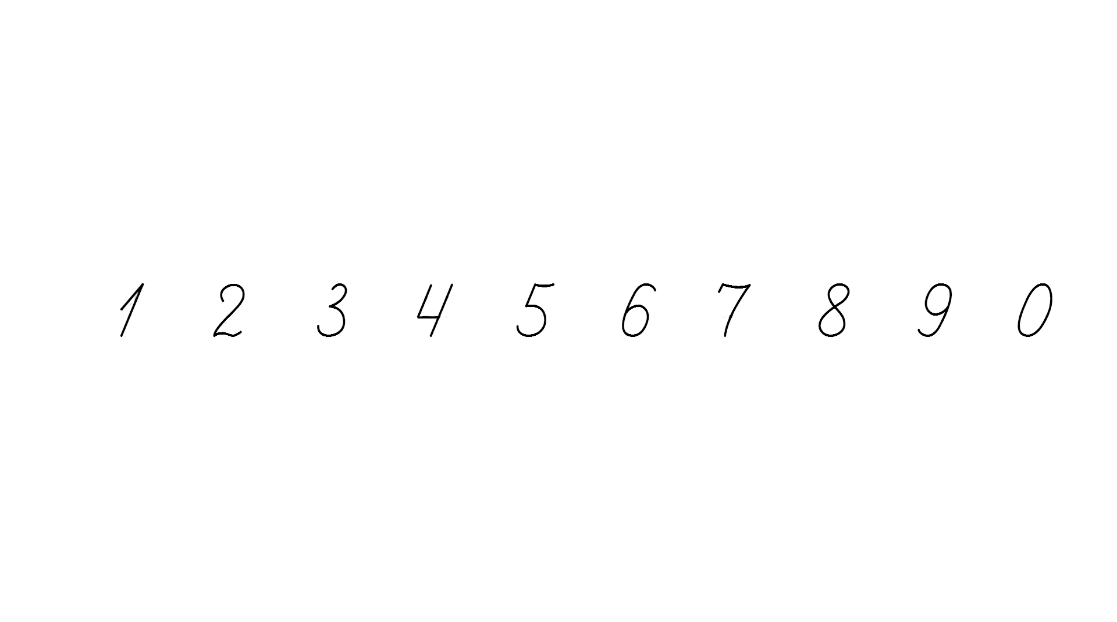 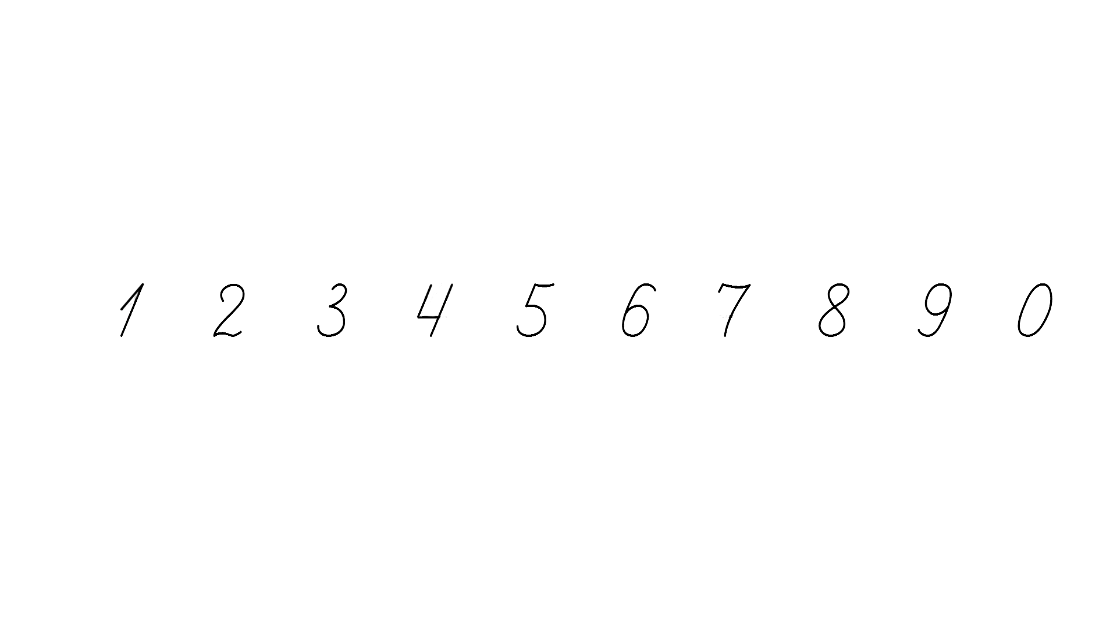 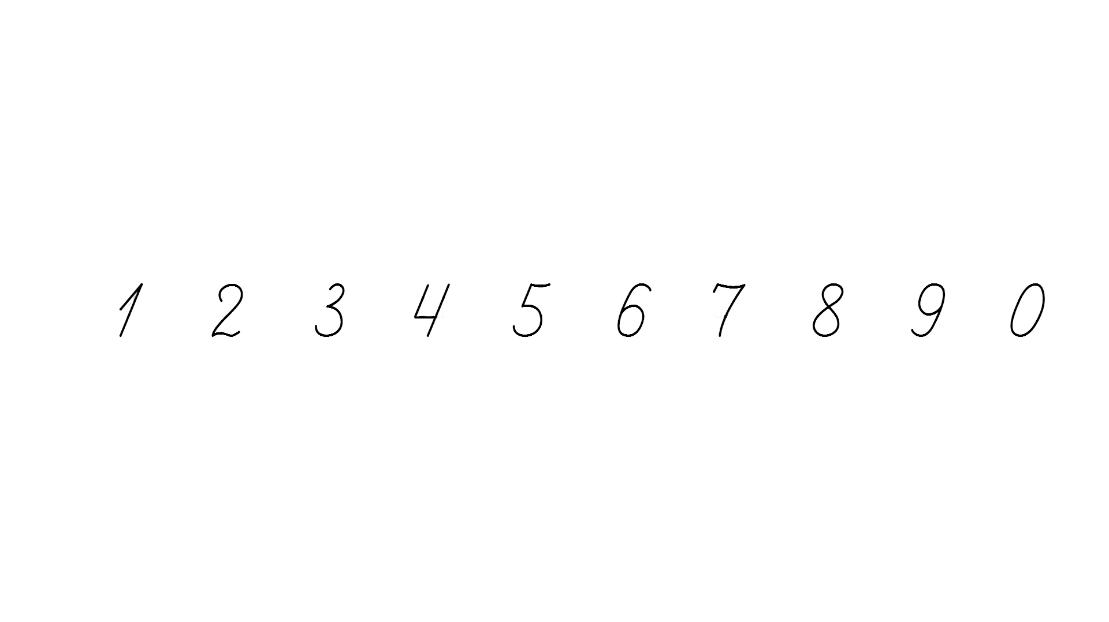 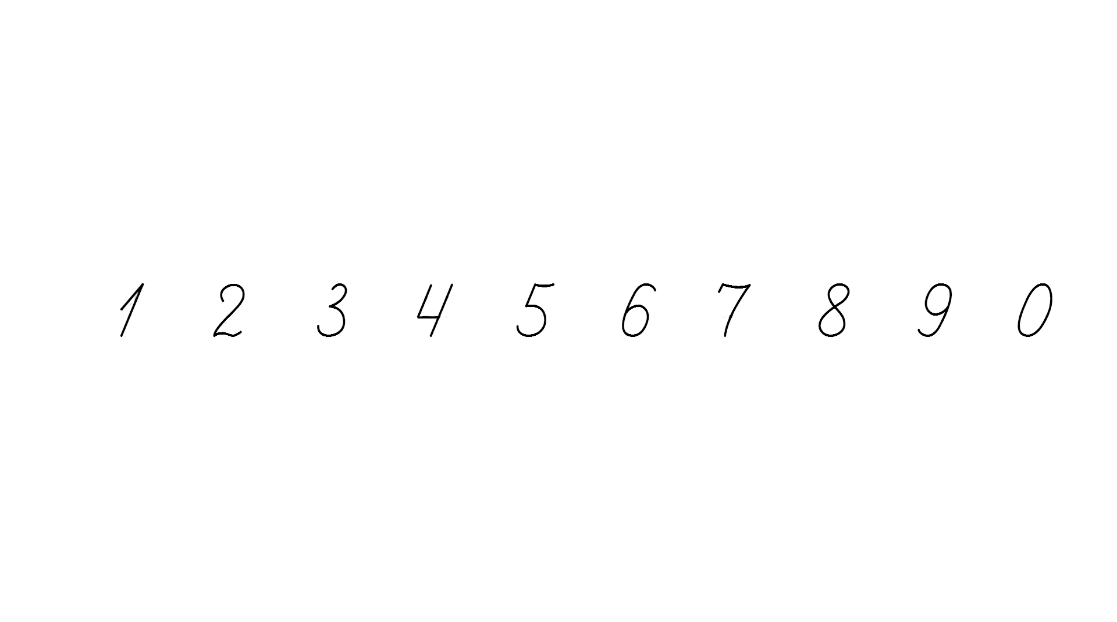 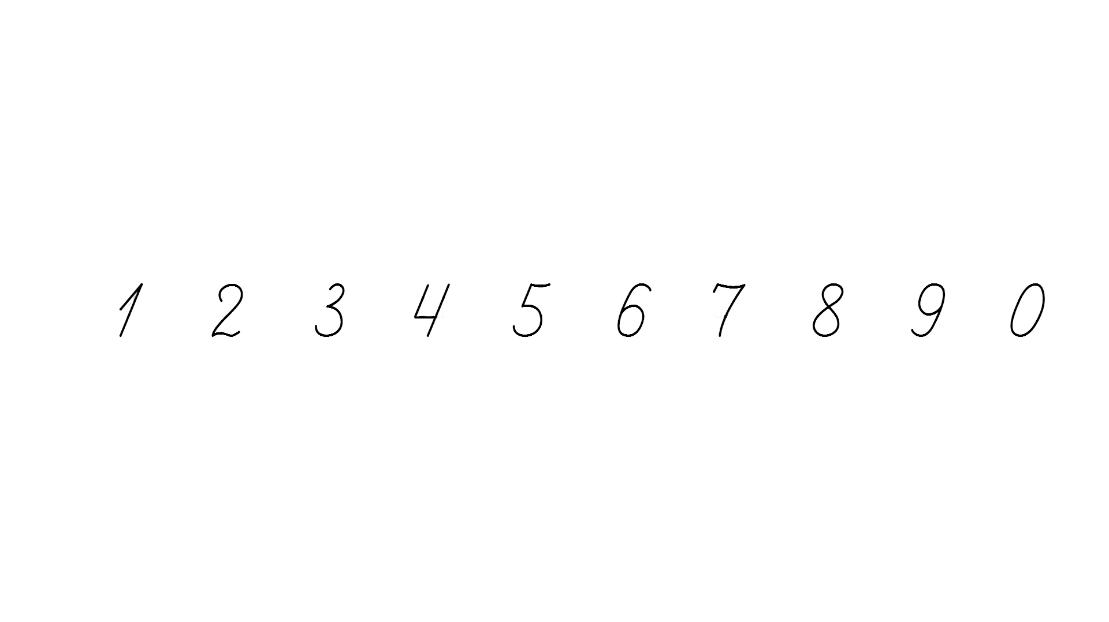 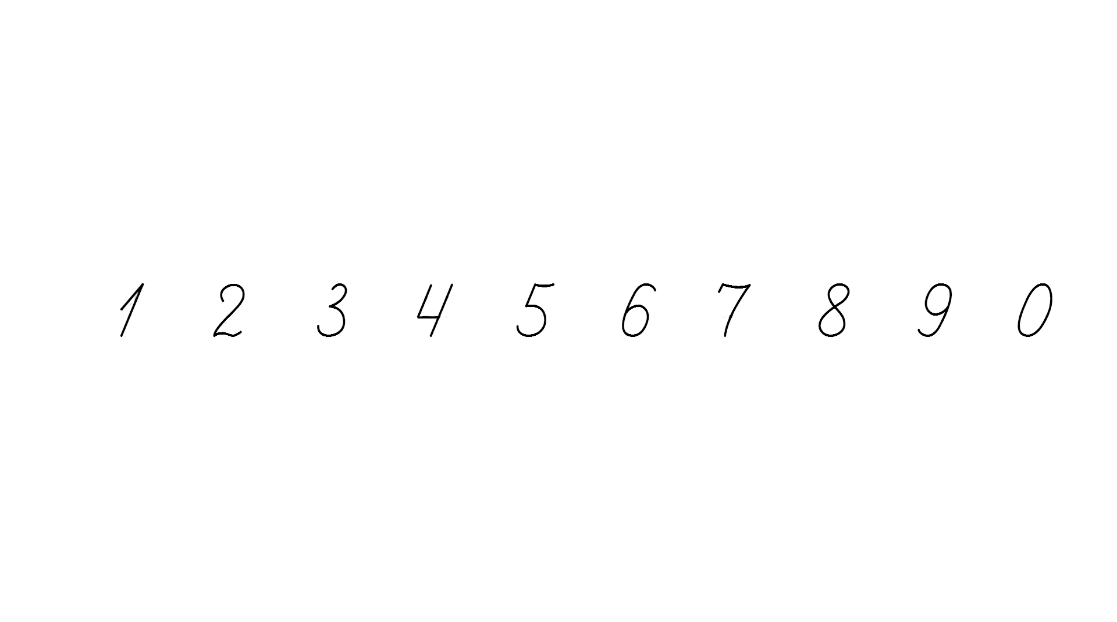 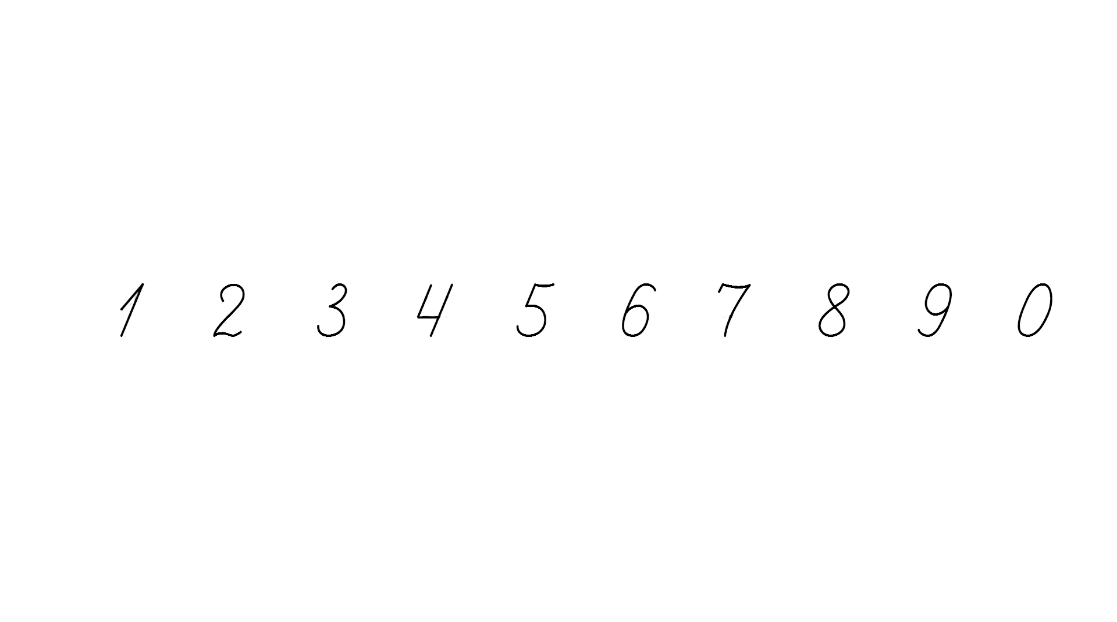 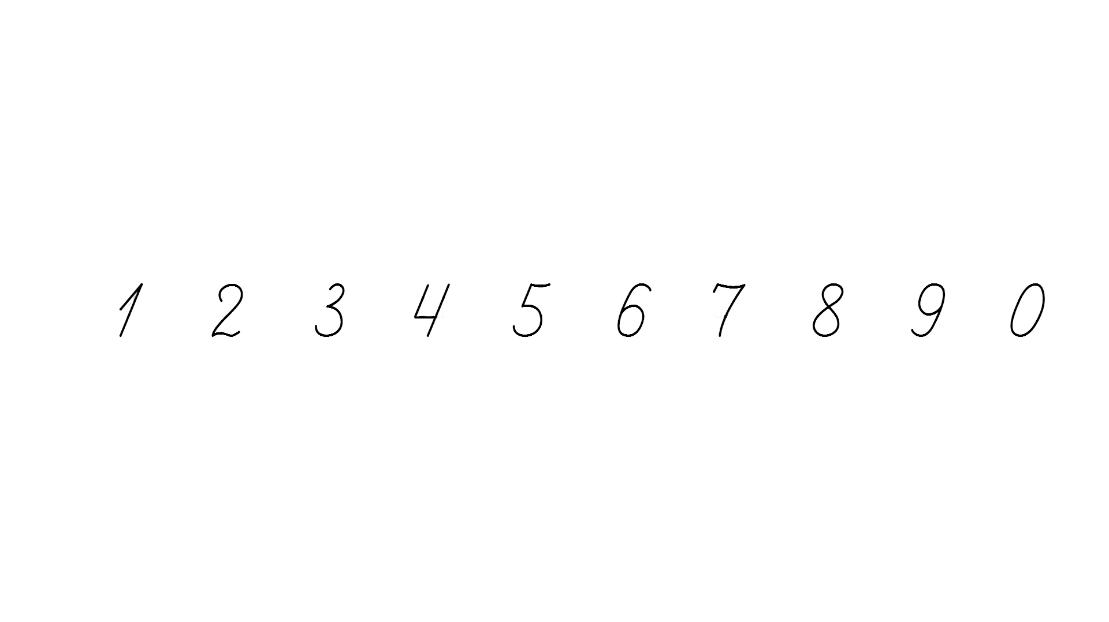 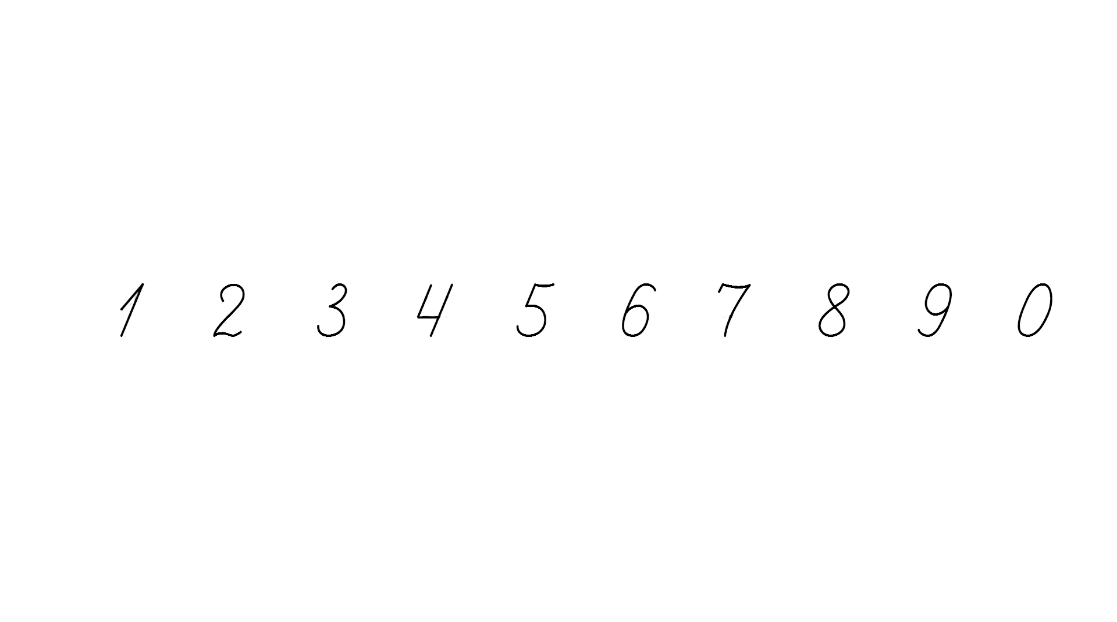 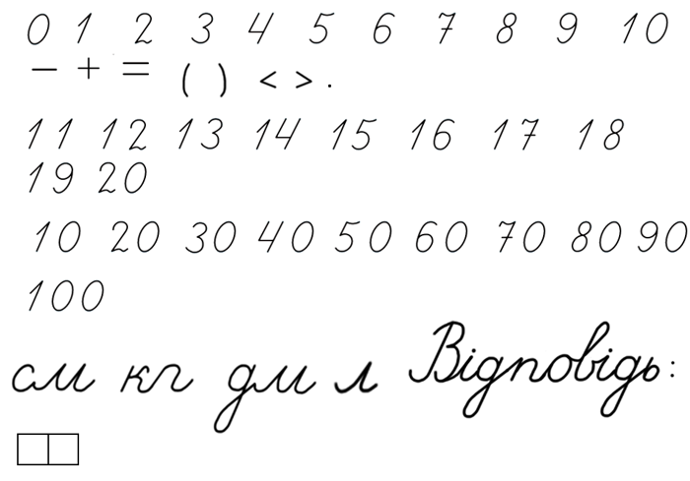 Сьогодні
Записуємо в зошиті
24.06.2023
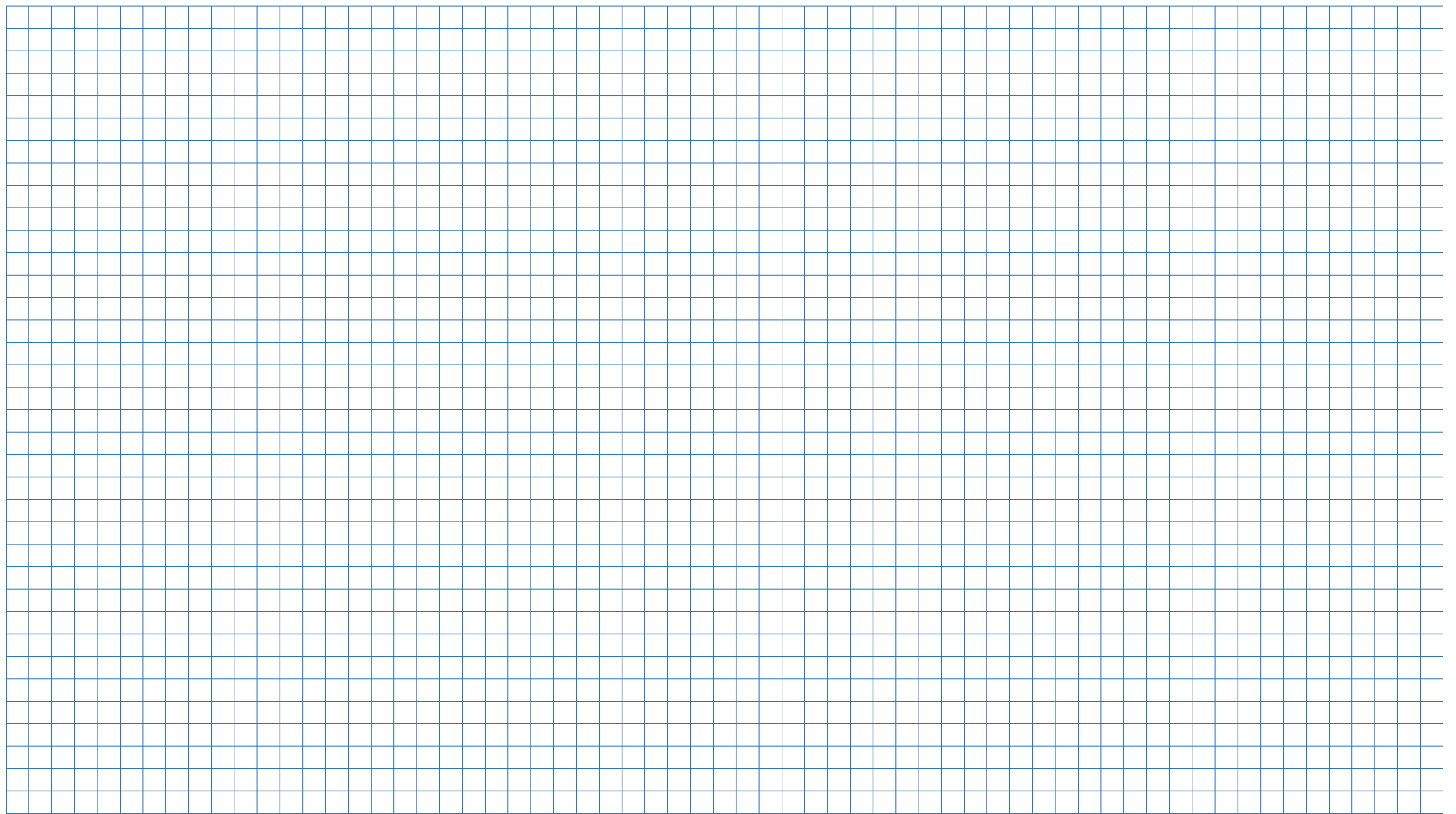 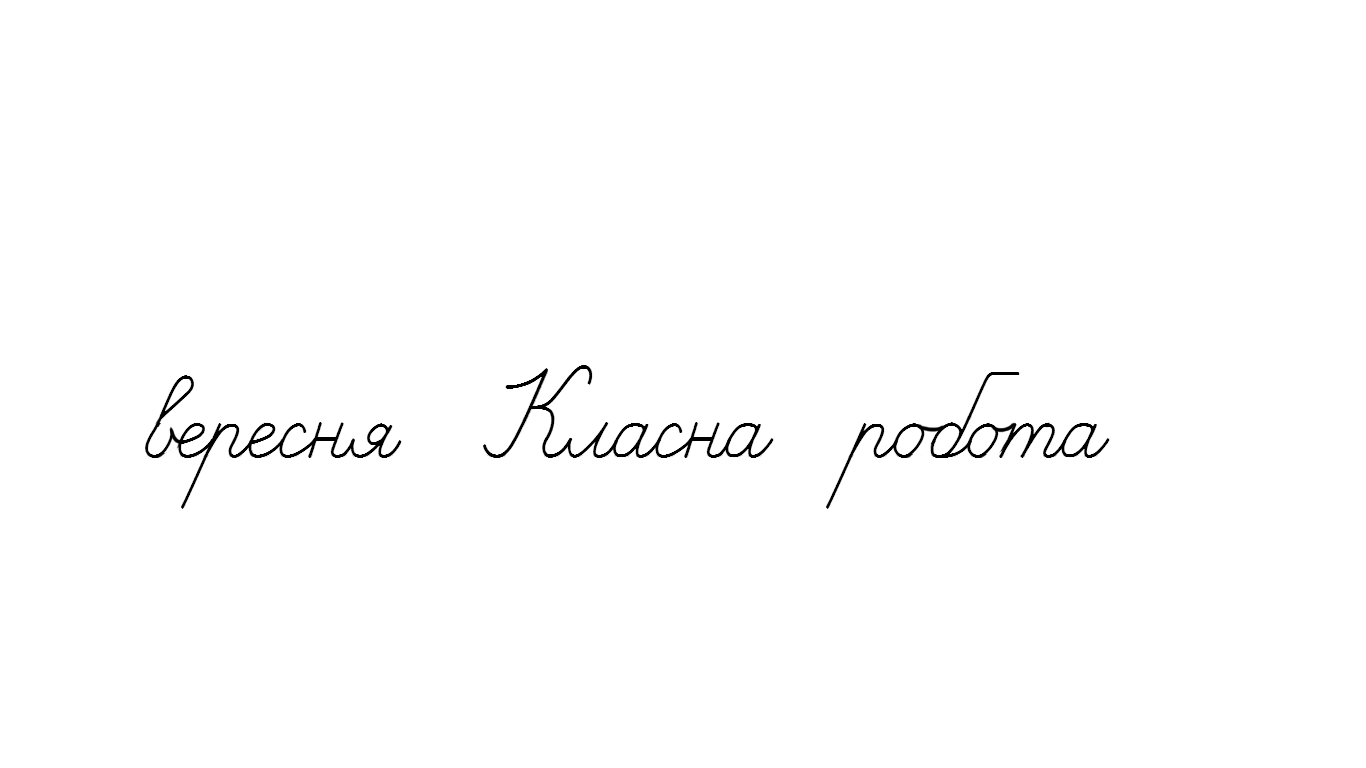 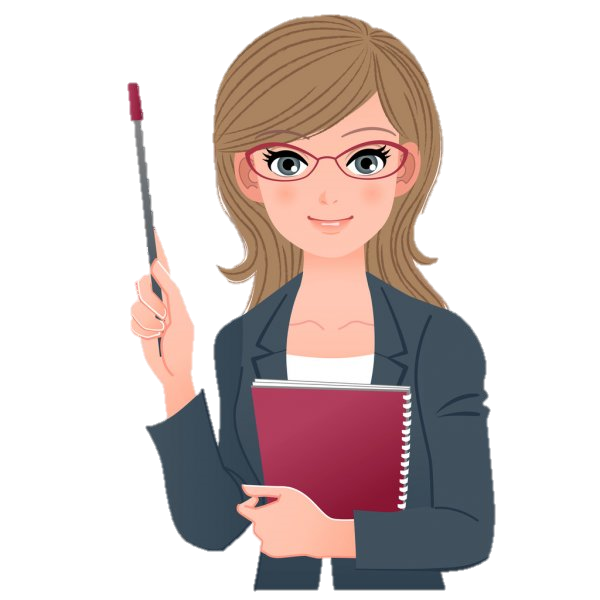 Цифри. Десятковий запис натуральних чисел
Сьогодні
Перевірка домашнього завдання
24.06.2023
14.•• Установіть закономірність,  на основі якої складено запис, і вкажіть три наступних числа:

1) 2, 4, 6, 8, …
2) 7, 11, 15, 19, …
3) 5, 6, 8, 9, 11, 12, 14, …
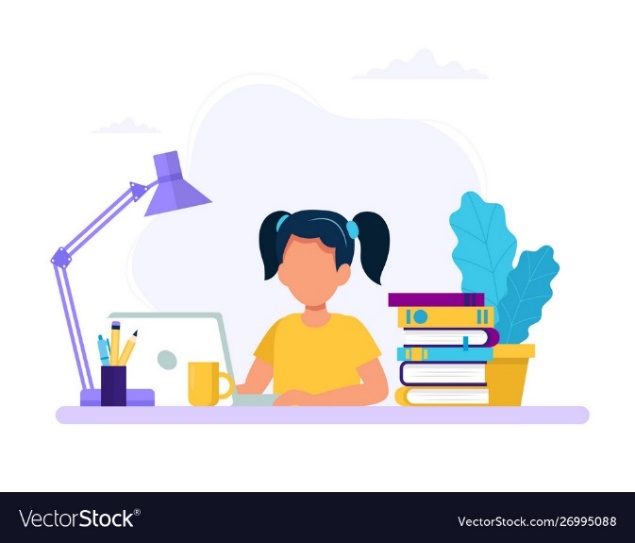 10, 12, 14
23, 27, 31
15, 17, 18
Підручник.
Сторінка
8
Сьогодні
Перевірка домашнього завдання
24.06.2023
18. Маса палиці Котигорошка дорівнює 60 пудів, а маса
його шаблі у 12 разів менша. Яка загальна маса палиці
та шаблі Котигорошка?
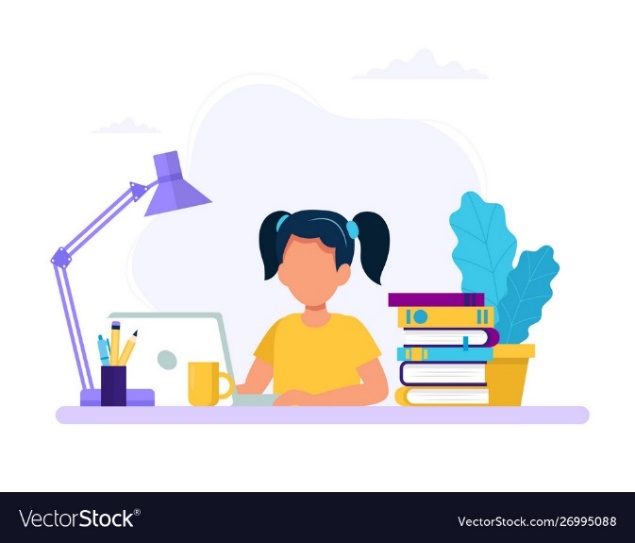 Розв'язання
60 : 12 = 5 (пудів) – маса шаблі;
60 + 5 = 65 (пудів)
Відповідь: 65 пудів загальна маса палиці
та шаблі Котигорошка.
Підручник.
Сторінка
8
Сьогодні
Теоретичний блок. Десяткова система числення
24.06.2023
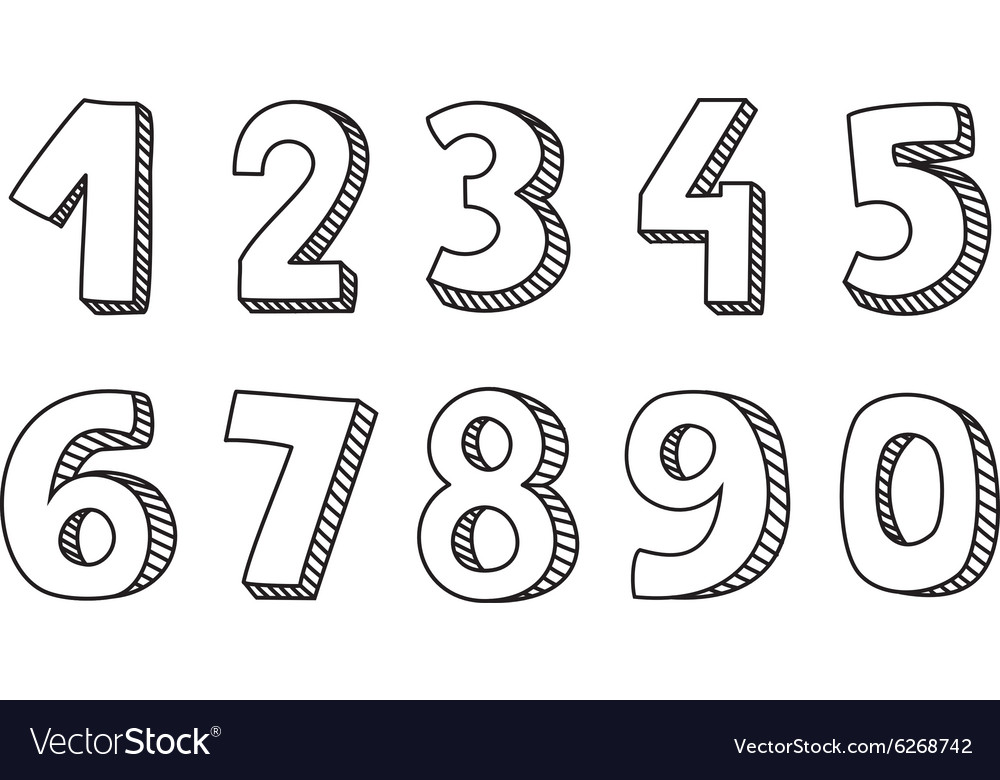 Для запису чисел використовують цифри 
0, 1, 2, 3, 4, 5, 6, 7, 8, 9
Сьогодні
Теоретичний блок. Запис натурального числа
24.06.2023
Щоб прочитати багатоцифрове число, цифри його запису розбивають справа наліво на групи по три цифри (при цьому крайня зліва група може складатися з трьох цифр, із двох цифр, або з однієї цифри).
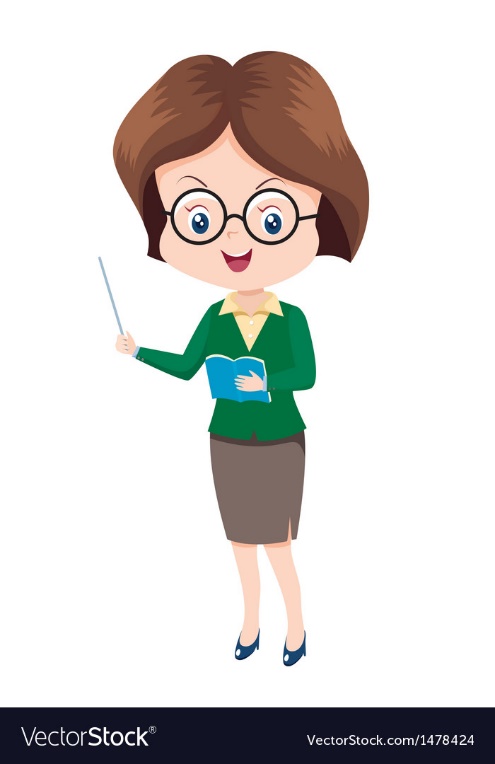 Назвіть число 29015643404
29 015 643 404
Сьогодні
Теоретичний блок. Запис натурального числа
24.06.2023
У запису чисел є класи (одиниць, тисяч, мільйонів, мільярдів), а в кожному класі по три розряди: одиниці, десятки і сотні даного класу
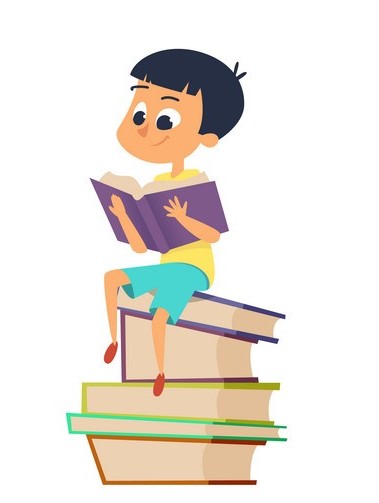 Сьогодні
Виконай усно
24.06.2023
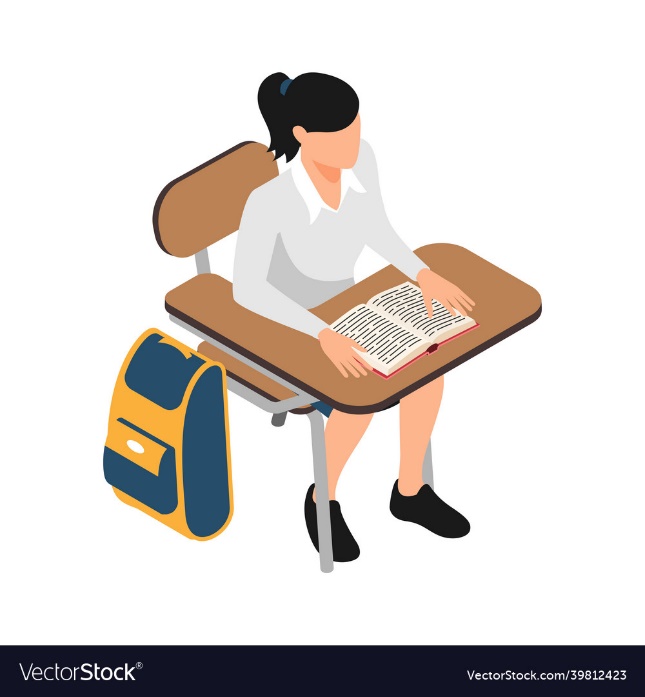 Назви одним словом кожне із наведених чисел: 
десять одиниць; 
десять десятків; 
десять сотень;
сто одиниць;
сто десятків.

Назви, із скількох одиниць кожного розряду складається число 2958
Подамо  у вигляді суми:
10
100
1000
100
1000
2958 = 2000 + 900 + 50 + 8 – запис числа у вигляді суми розрядних доданків.
Сьогодні
Робота з підручником
24.06.2023
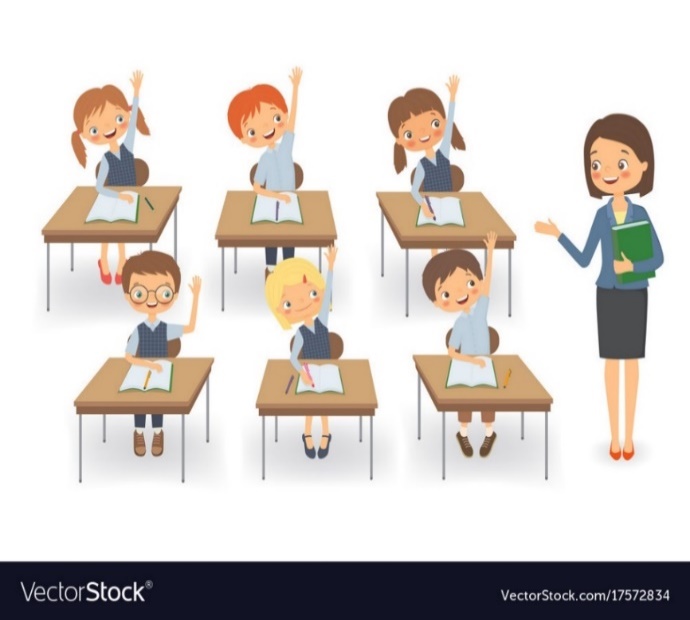 23.° Запишіть десятковим записом число:
1) 34 мільйони 384 тисячі 523;
2) 85 мільйонів 128 тисяч 23;
3) 16 мільйонів 26 тисяч 4;
4) 8 мільярдів 801 мільйон 30 тисяч 5;
5) 22 мільярди 33 мільйони 418;
6) 251 мільярд 538;
7) 607 мільярдів 3.
34 384 523
85 128 023
16 026 004
8 801 030 005
22 033 000 418
251 000 000 538
Підручник.
Сторінка
12
607 000 000 003
Сьогодні
Історичний екскурс
24.06.2023
Найдавніший відомий запис позиційної десяткової системи виявлено в Індії в 595 р. Нуль тоді застосовували не тільки в Індії, але й у Китаї. 
У цих старовинних системах для запису однакового числа використовувалися символи, поруч з якими додатково позначали, в якому розряді вони стоять. Потім перестали позначати розряди, але число все одно можна було прочитати, оскільки у кожного розряду є своя позиція. А якщо позиція порожня, її потрібно позначити нулем. У пізніх вавилонських текстах такий знак став з'являтися, але в кінці числа його не ставили. Лише в Індії нуль остаточно зайняв своє місце, цей запис поширився потім по всьому світу.
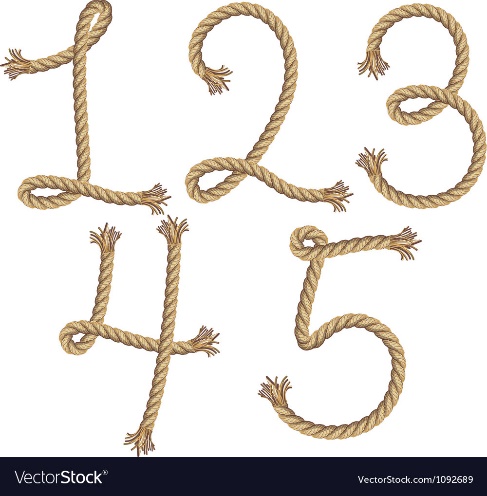 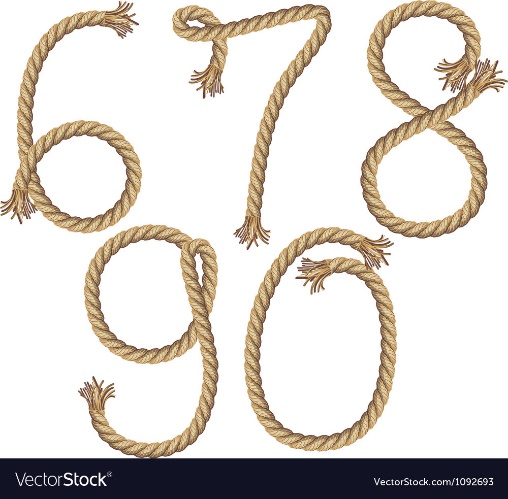 Сьогодні
Робота з підручником
24.06.2023
Виконати вправу
25.° Запишіть цифрами число:
1) сорок шість мільярдів чотириста п’ятдесят сім мільйонів сімсот двадцять сім тисяч триста вісімдесят вісім;
2) шістсот тридцять два мільярди двісті чотири мільйони тридцять п’ять тисяч сорок сім;
3) сто п’ять мільярдів п’ятсот тридцять дев’ять тисяч сто;
4) тридцять мільярдів двадцять тисяч дев’яносто;
5) вісім мільярдів сім мільйонів п’ятнадцять тисяч чотирнадцять;
6) один мільярд дві тисячі два.
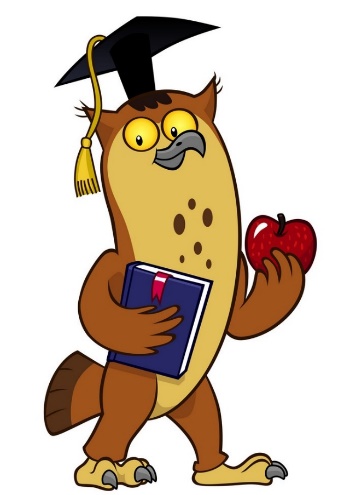 46 457 727 388
632 204 035 047
105 000 539 100
30 000 020 090
8 007 015 014
1 000 002 002
Підручник.
Сторінка
12
Сьогодні
Робота з підручником
24.06.2023
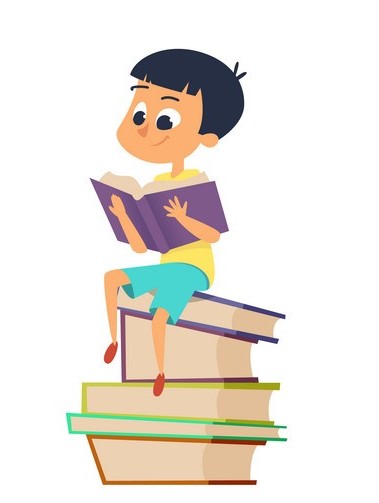 Виконати вправу
30.• Подайте у вигляді суми розрядних доданків число:
1) 846 = 
2) 2375 =
3) 12 619 =
800 + 40 + 6
2000 + 300 + 70 + 5
10 000 + 2 000 + 600 + 10 + 9
4) 791 105 = 
5) 32 598 009 = 
6) 540 007 020 =
700 000 + 90 000 + 1 000 + 100 + 5
30 000 000 + 2 000 000 + 500 000 + 90 000 + 8 000 + 9
Підручник.
Сторінка
13
500 000 000 + 40 000 000 + 7 000 + 20
Сьогодні
Робота з підручником
24.06.2023
Виконати вправу
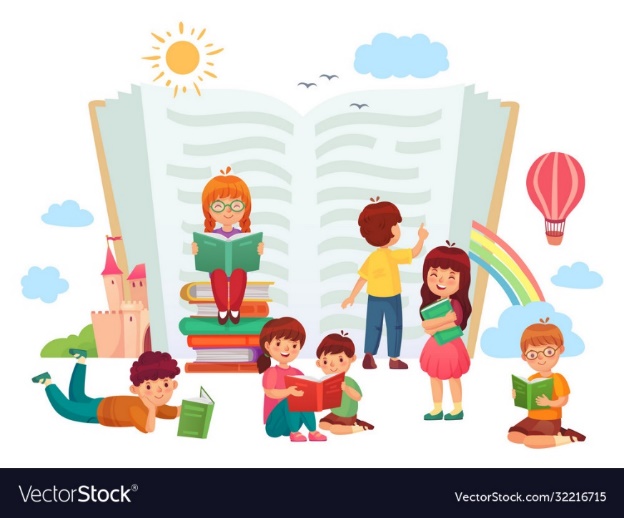 32.• Запишіть число, яке:
на 1 менше від найменшого трицифрового числа;

2) на 4 більше за найбільше трицифрове число;

3) на 5 менше від найменшого п’ятицифрового числа;

4) на 6 більше за найбільше шестицифрове число;

5) на 7 більше за найменше восьмицифрове число.
= 99
100 – 1
= 1003
999 + 4
= 9 995
10 000 – 5
= 1 000 005
999 999 + 6
Підручник.
Сторінка
13
10 000 000 + 7
= 10 000 007
Сьогодні
Виконай завдання
24.06.2023
Якою цифрою закінчується добуток усіх натуральних чисел від 1 до 81?
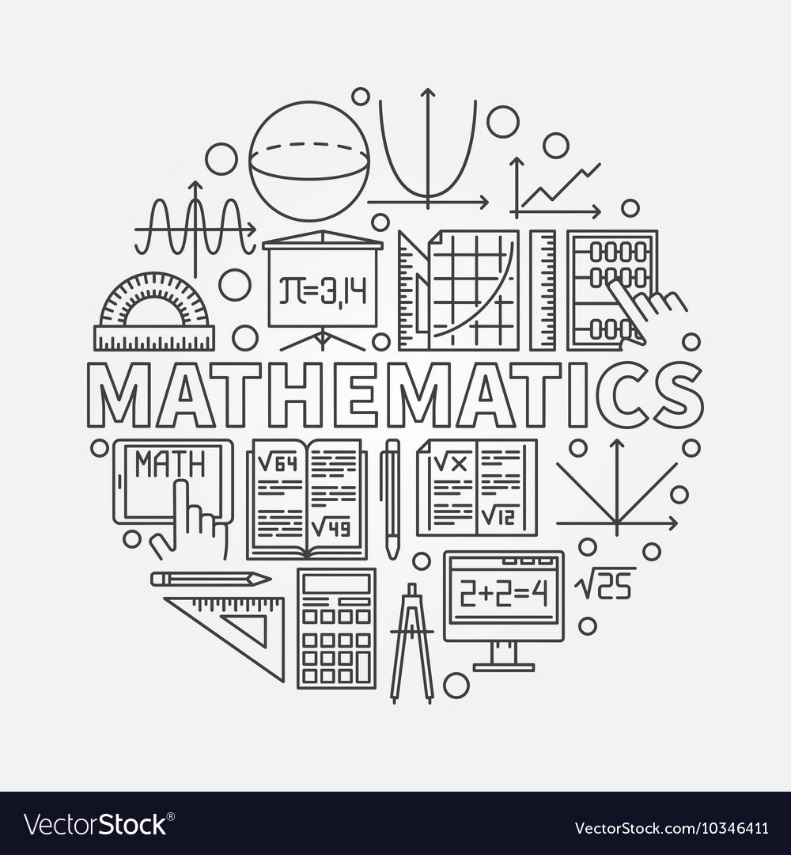 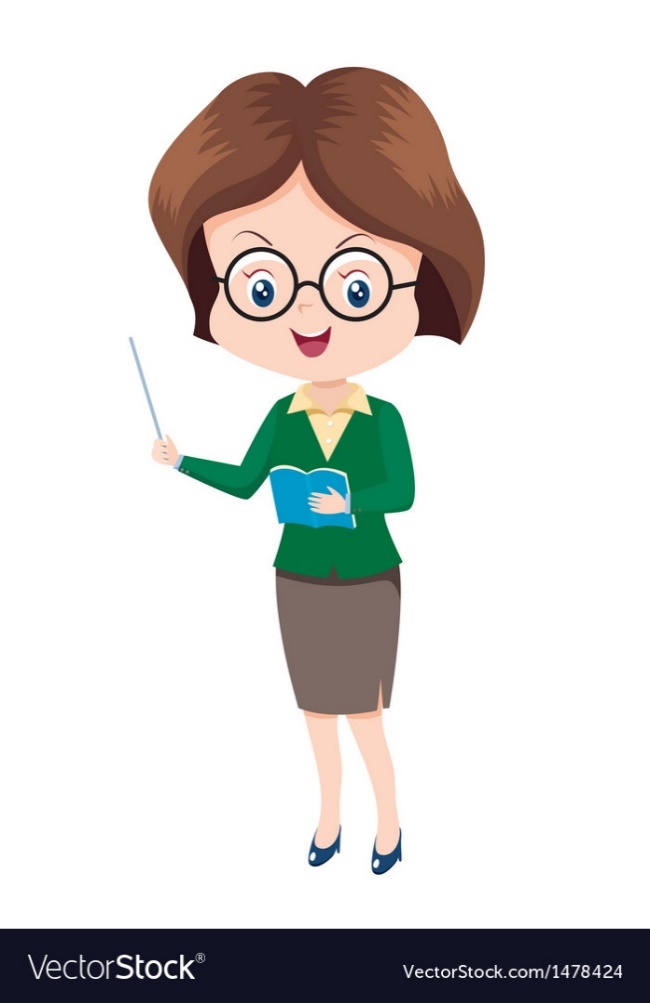 1 · 2 · … · 10 · … · 80 · 81
Добуток усіх натуральних чисел від 1 до 81 закінчується нулем.
Сьогодні
Виконай завдання
24.06.2023
Обчислити найзручнішим способом:       
11 + 12 + 13 + 14 + 15 + 16 + 17 + 18 + 19 + 20.
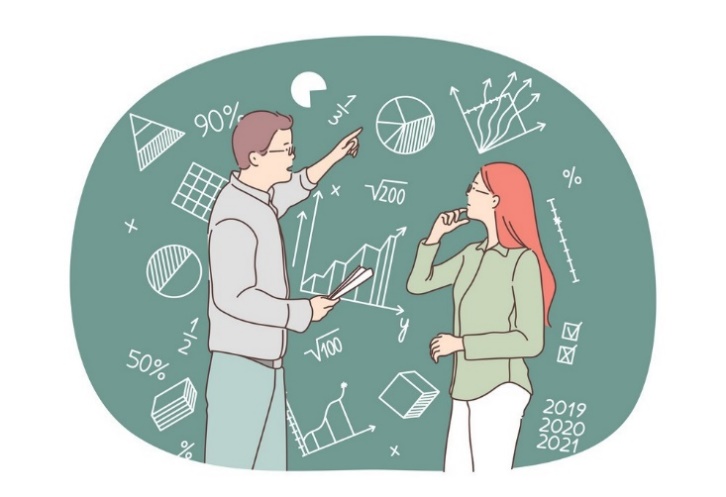 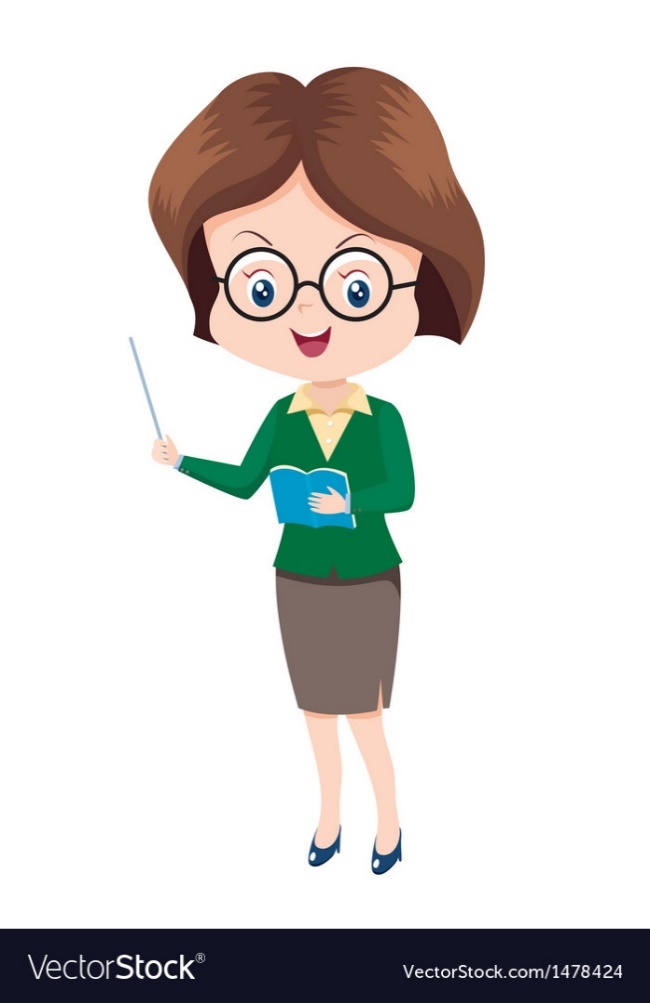 11 + 19 + 12 +18 + 13 + 17 + 14 + 16 + 15 +20 =
= 30 + 30 + 30 + 30 + 35 = 120 + 35 = 155
Сьогодні
Закріплення вивченого
24.06.2023
Назвіть, із скількох одиниць кожного розряду складається число 2958.
Назвіть, із скількох одиниць кожного розряду складається число 3626.
Назвіть найменші і найбільші числа: однозначні; тризначні; п'ятизначні.
Назвіть числа, подані у вигляді суми розрядних доданків: 
а) 9 · 1000 + 2 · 100 + 3 · 10 + 1 =  
б) 5 · 100 + 3 · 10 + 5 = 
в) 7 · 10000 + 4 · 1000 + 3 · 100 + 2 · 10 + 1 =
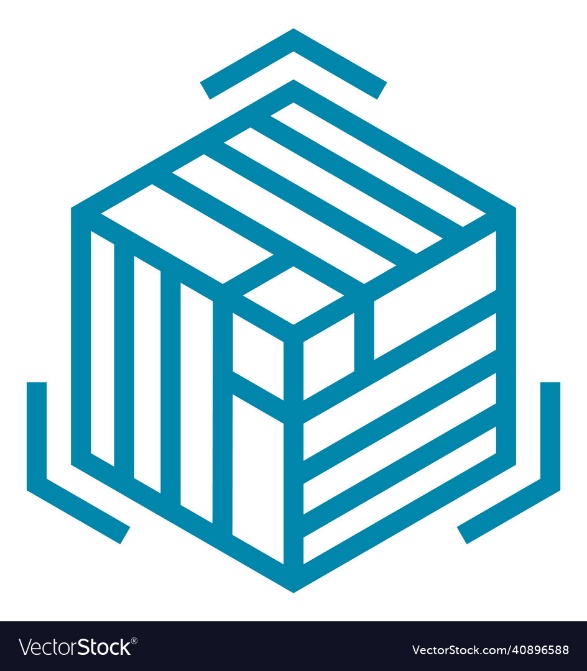 9 231
535
74 321
Сьогодні
Рефлексія навчально-пізнавальної діяльності учнів
24.06.2023
Розкажіть про результати власних навчальних досягнень:
Я можу пояснити…
Найбільше мені сподобалось…
Найбільше мені запам’яталось…
В мене добре виходить…
Я вмію …
Сьогодні я дізнався…
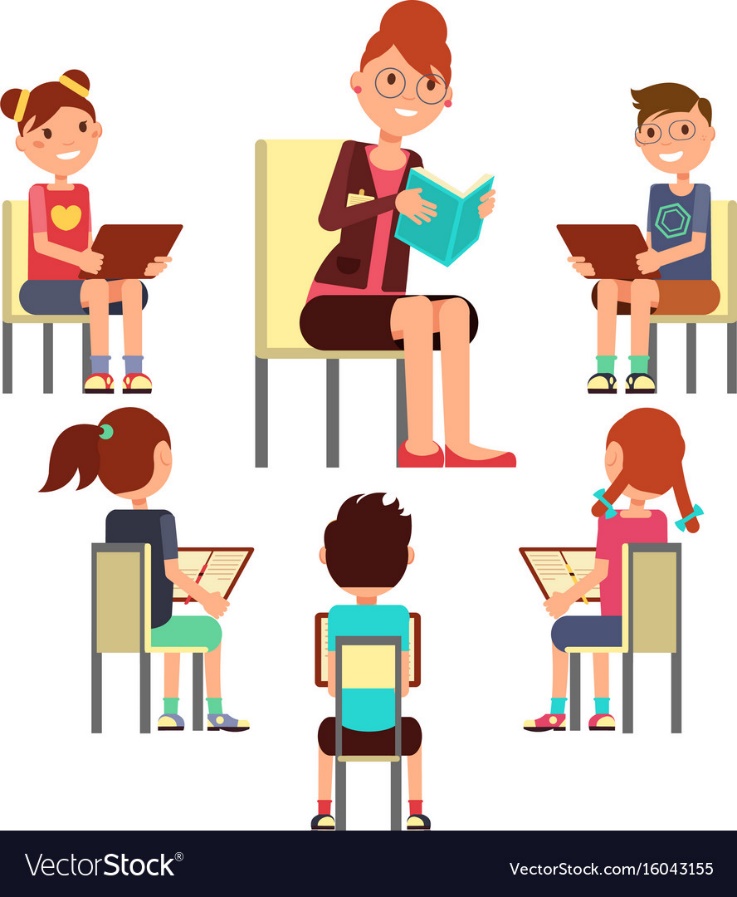 Я розумію…
я хочу похвалити себе за…
Мені ще слід попрацювати над …
Мені цікаво…
Сьогодні
Завдання для домашньої роботи
24.06.2023
Опрацювати теоретичний матеріал  пункт  
2 стр. 9 - 11 за підручником.
Виконати вправи № 24, 31.
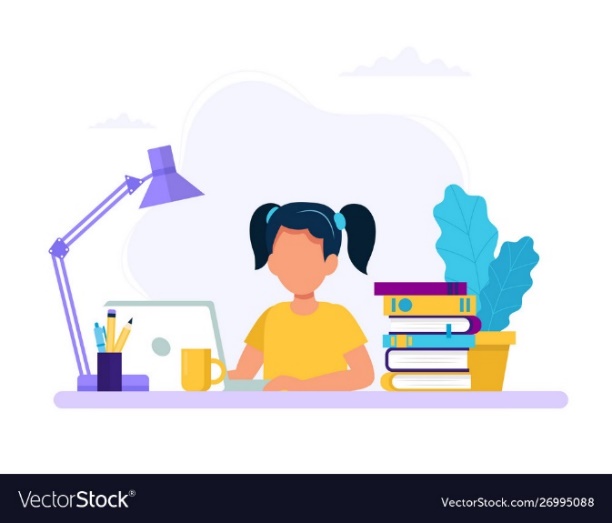 24.° Запишіть десятковим записом число:

1) 23 млн 275 тис. 649;                4) 1 млрд 5 млн 19;
2) 12 млн 20 тис. 21;                     5) 8 млрд 742 тис.;
3) 8 млн 7 тис. 3;                            6) 92 млрд 29.

31.• Подайте у вигляді суми розрядних доданків число:
1) 34 729; 2) 478 254; 3) 23 487 901.
Сьогодні
Рефлексія. Вправа «Емоційна ромашка».
24.06.2023
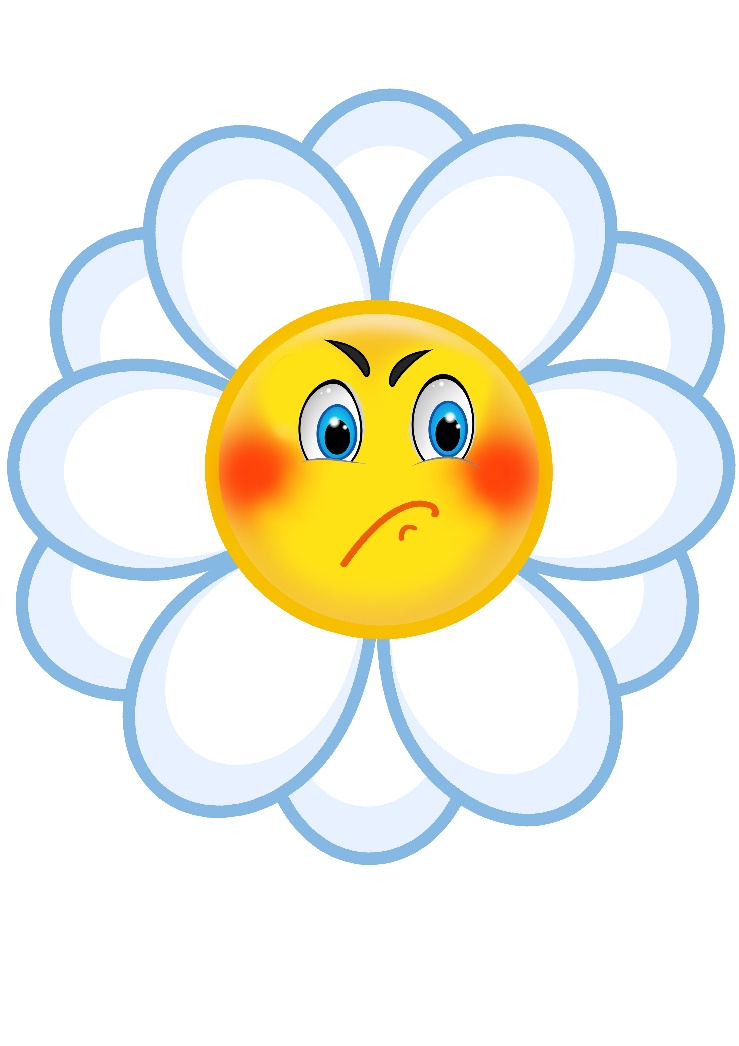 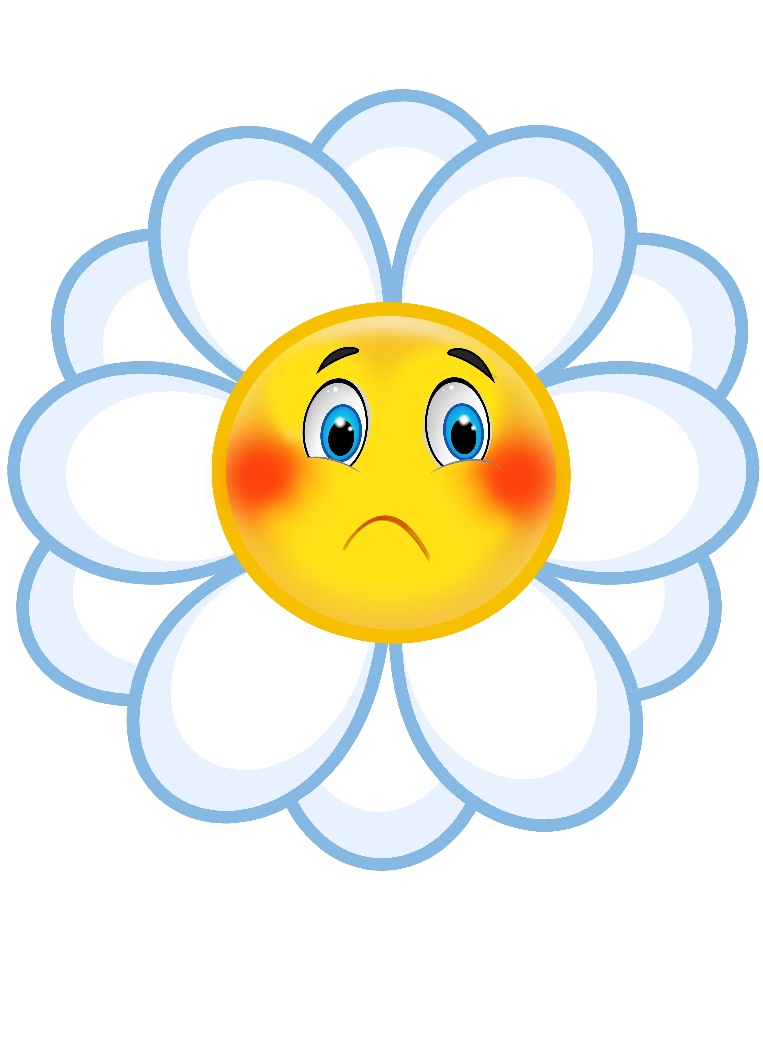 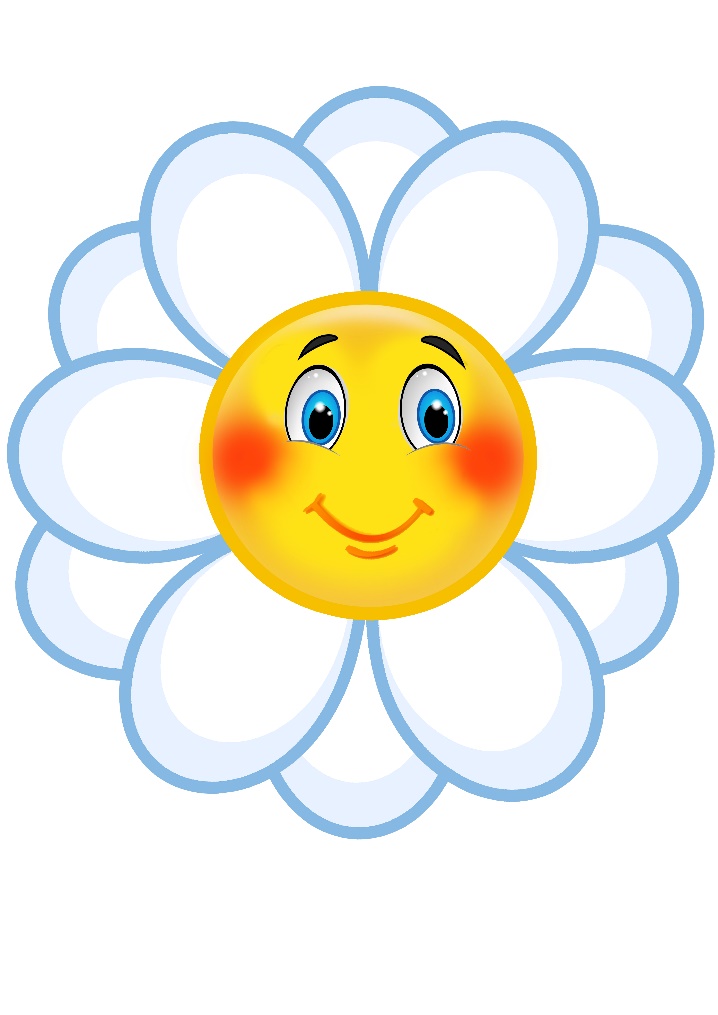 Нічого не зрозумів
Було важко
У мене все вийшло